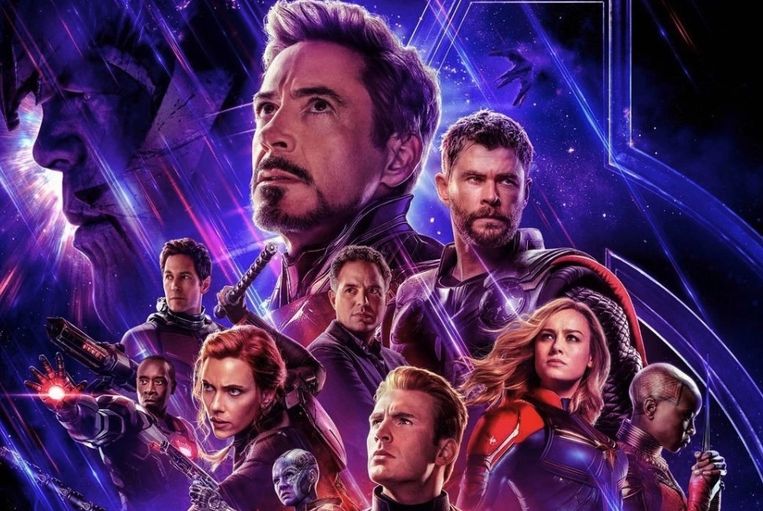 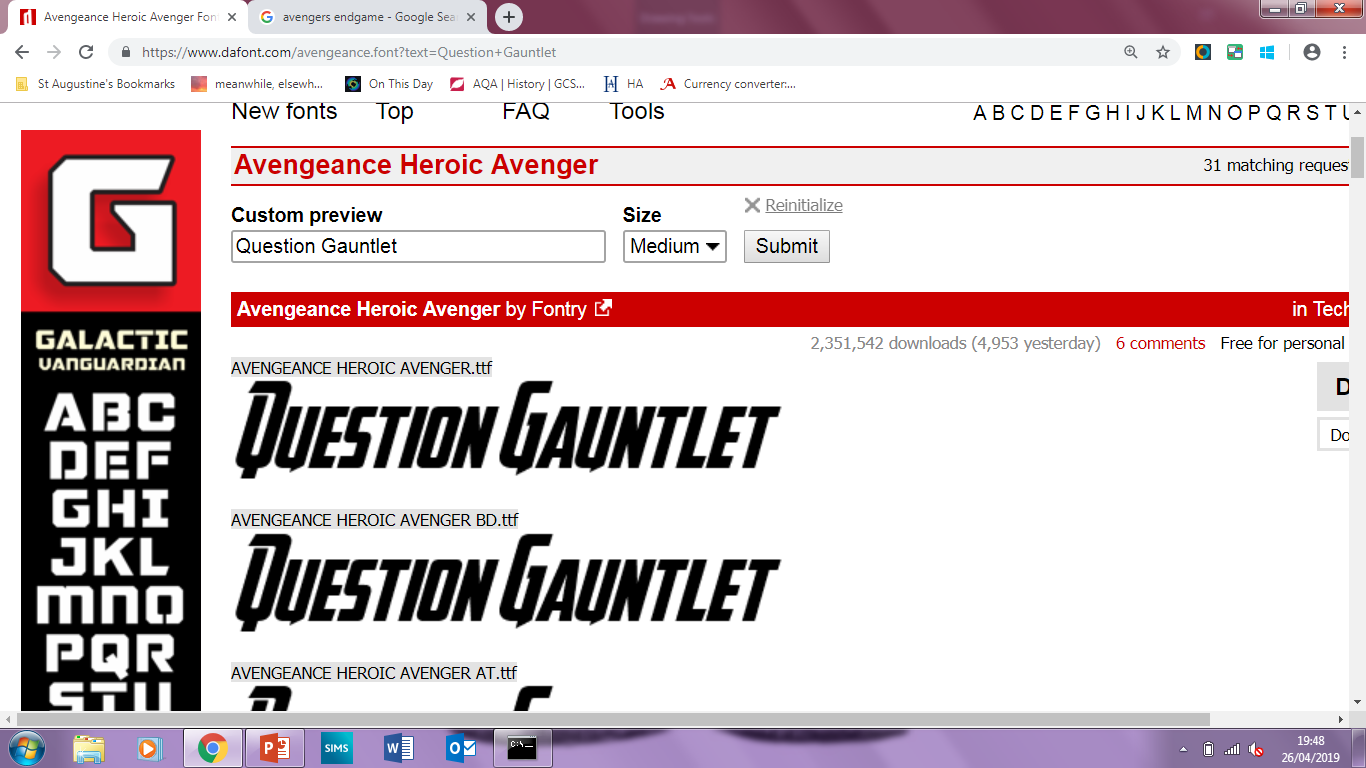 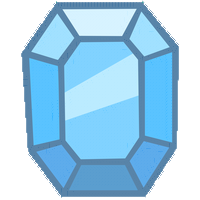 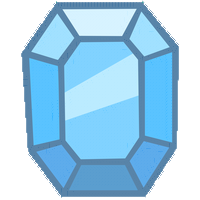 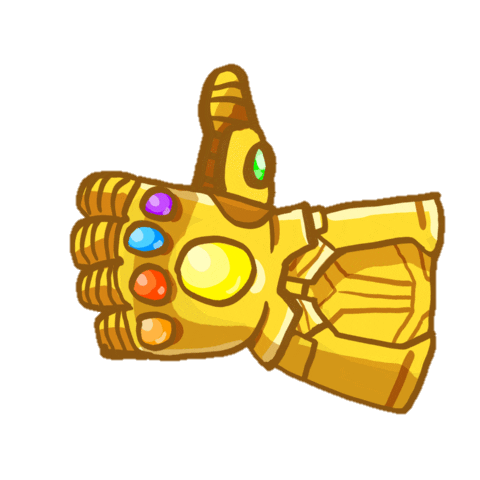 Soul
Mind
Voor elke drie juiste antwoorden kun je een infinity stone verdienen!
Kan je deze Infinity Gauntlet invullen en volledige power  krijgen over elektriteit?
Reality
Time
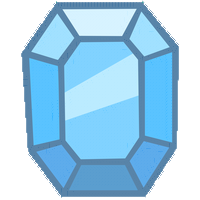 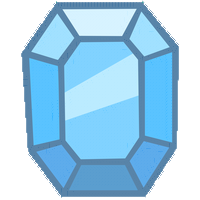 Space
Power
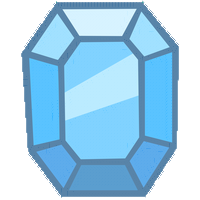 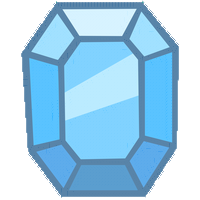